Large Margin classifiers
David KauchakCS 158 – Spring 2022
Admin
Assignment 5
Experiments

Assignment 6: due Tuesday (3/1)

Next class: Meet in Edmunds 105

Midterm: out and due by the end of the day Friday

Course feedback
Thanks!
We’ll go over it at the beginning of next class
Which hyperplane?
Two main variations in linear classifiers:
which hyperplane they choose when the data is linearly separable
how they handle data that is not linearly separable
Linear approaches so far
Perceptron:
separable:
non-separable:

Gradient descent:
separable:
non-separable:
Linear approaches so far
Perceptron:
separable: 
finds some hyperplane that separates the data
non-separable:
will continue to adjust as it iterates through the examples
final hyperplane will depend on which examples it saw recently

Gradient descent:
separable and non-separable
finds the hyperplane that minimizes the objective function (loss + regularization)

Which hyperplane is this?
Which hyperplane would you choose?
Large margin classifiers
margin
margin
Choose the line where the distance to the nearest point(s) is as large as possible
Large margin classifiers
margin
margin
The margin of a classifier is the distance to the closest points of either class

Large margin classifiers attempt to maximize this
Support vectors
For any separating hyperplane, there exist some set of “closest points”

These are called the support vectors

For n dimensions, there will be at least n+1 support vectors
[Speaker Notes: - they are vectors (i.e. points) and they support/define the line]
Measuring the margin
The margin is the distance to the support vectors, i.e. the “closest points”, on either side of the hyperplane
Measuring the margin
negative examples
positive examples
Measuring the margin
What are the equations for the margin lines?
negative examples
positive examples
Measuring the margin
We know they’re the same distance apart (otherwise, they wouldn’t be support vectors!)
What is c?
Measuring the margin
Depends! If we scale w, we vary the constant without changing the separating hyperplane
Measuring the margin
Depends! If we scale w, we vary the constant without changing the separating hyperplane
Larger w result in larger constants
Measuring the margin
Depends! If we scale w, we vary the constant without changing the separating hyperplane
Smaller w result in smaller constants
Measuring the margin
For now, let’s assume c = 1.
What is this distance?
Distance from the hyperplane
How far away is this point from the hyperplane?
f2
w=(1,2)
f1
(-1,-2)
Distance from the hyperplane
How far away is this point from the hyperplane?
f2
w=(1,2)
f1
(-1,-2)
Distance from the hyperplane
How far away is this point from the hyperplane?
f2
w=(1,2)
(1,1)
f1
Distance from the hyperplane
How far away is this point from the hyperplane?
f2
w=(1,2)
Is it?
(1,1)
f1
Distance from the hyperplane
Does that seem right?  What’s the problem?
f2
w=(1,2)
(1,1)
f1
Distance from the hyperplane
How far away is the point from the hyperplane?
f2
w=(2,4)
(1,1)
f1
Distance from the hyperplane
How far away is the point from the hyperplane?
f2
w=(2,4)
(1,1)
f1
Distance from the hyperplane
How far away is this point from the hyperplane?
f2
w=(1,2)
(1,1)
f1
length normalized weight vectors
Distance from the hyperplane
How far away is this point from the hyperplane?
f2
w=(1,2)
(1,1)
f1
Distance from the hyperplane
The magnitude of the weight vector doesn’t matter
f2
w=(2,4)
(1,1)
f1
length normalized weight vectors
Distance from the hyperplane
The magnitude of the weight vector doesn’t matter
f2
w=(0.5,1)
(1,1)
f1
length normalized weight vectors
Measuring the margin
For now, let’s just assume c = 1.
What is this distance?
Measuring the margin
For now, let’s just assume c = 1.
?
Measuring the margin
For now, let’s just assume c = 1.
Large margin classifier setup
Select the hyperplane with the largest margin where the points are classified correctly and outside the margin!

Setup as a constrained optimization problem:
subject to:
what does this say?
[Speaker Notes: All points are classified correctly AND they have a prediction >= 1.]
Large margin classifier setup
Select the hyperplane with the largest margin where the points are classified correctly and outside the margin!

Setup as a constrained optimization problem:
subject to:
[Speaker Notes: All points are classified correctly AND they have a prediction >= 1.]
Maximizing the margin
subject to:
Maximizing the margin
The minimization criterion wants w to be as small as possible
subject to:
The constraints:
make sure the data is separable
encourages w to be larger (once the data is separable)
Measuring the margin
For now, let’s just assume c = 1.
Claim: it does not matter what c we choose for the SVM problem. Why?
Measuring the margin
What is this distance?
Measuring the margin
Maximizing the margin
subject to:
What’s the difference?
vs.
subject to:
Maximizing the margin
subject to:
Learn the exact same hyperplane just scaled by a constant amount

Because of this, often see it with c = 1
vs.
subject to:
For those that are curious…
scaled version of w
Maximizing the margin: the real problem
subject to:
Why the squared?
Maximizing the margin: the real problem
subject to:
subject to:
The sum of the squared weights is a convex function!
Support vector machine problem
subject to:
This is a version of a quadratic optimization problem

Maximize/minimize a quadratic function

Subject to a set of linear constraints

Many, many variants of solving this problem (we’ll see one in a bit)
Soft Margin Classification
subject to:
What about this problem?
Soft Margin Classification
subject to:
We’d like to learn something like this, but our constraints won’t allow it 
Slack variables
subject to:
slack variables (one for each example)
subject to:
What effect does this have?
Slack variables
subject to:
slack penalties
Slack variables
trade-off between margin maximization and penalization
margin
penalized by how far from “correct”
subject to:
allowed to make a mistake
Soft margin SVM
subject to:
Still a quadratic optimization problem!
Demo
http://cs.stanford.edu/people/karpathy/svmjs/demo/
Solving the SVM problem
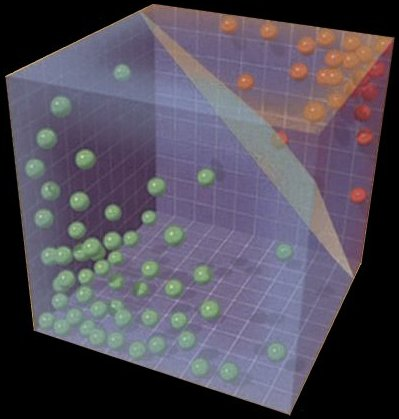 Understanding the Soft Margin SVM
subject to:
Given the optimal solution, w, b:

Can we figure out what the slack penalties are for each point?
Understanding the Soft Margin SVM
What do the margin lines
represent wrt w,b?
subject to:
Understanding the Soft Margin SVM
subject to:
Or:
Understanding the Soft Margin SVM
subject to:
What are the slack values for points outside (or on) the margin AND correctly classified?
Understanding the Soft Margin SVM
subject to:
0!  The slack variables have to be greater than or equal to zero and if they’re on or beyond the margin then yi(wxi+b) ≥ 1 already
Understanding the Soft Margin SVM
subject to:
What are the slack values for points inside the margin AND classified correctly?
Understanding the Soft Margin SVM
subject to:
Difference from the point to the margin.  Which is?
Understanding the Soft Margin SVM
subject to:
What are the slack values for points that are incorrectly classified?
Understanding the Soft Margin SVM
subject to:
Which is?
Understanding the Soft Margin SVM
subject to:
“distance” to the hyperplane plus the “distance” to the margin
?
[Speaker Notes: “distance” is the unnormalized projection, not to be confused with the true distance which would be with respect to w/||w||]
Understanding the Soft Margin SVM
subject to:
“distance” to the hyperplane plus the “distance” to the margin
Why -?
[Speaker Notes: the points are incorrectly classified so the prediction (wx+b) times the label (yi) will have different signs]
Understanding the Soft Margin SVM
subject to:
“distance” to the hyperplane plus the “distance” to the margin
?
Understanding the Soft Margin SVM
subject to:
“distance” to the hyperplane plus the “distance” to the margin
1
Understanding the Soft Margin SVM
subject to:
“distance” to the hyperplane plus the “distance” to the margin
Understanding the Soft Margin SVM
subject to:
Understanding the Soft Margin SVM
Does this look familiar?
Hinge loss!
0/1 loss:
Hinge:
Exponential:
Squared loss:
Understanding the Soft Margin SVM
subject to:
Do we need the constraints still?
Understanding the Soft Margin SVM
subject to:
Unconstrained problem!
Understanding the Soft Margin SVM
Does this look like something we’ve seen before?
Gradient descent problem!
Soft margin SVM as gradient descent
multiply through by 1/C
and rearrange
let λ=1/C
What type of gradient descent problem?
Soft margin SVM as gradient descent
One way to solve the soft margin SVM problem is using gradient descent
hinge loss
L2 regularization
Gradient descent SVM solver
pick a starting point (w)
repeat until loss doesn’t decrease in all dimensions:
pick a dimension
move a small amount in that dimension towards decreasing loss (using the derivative)
hinge loss
L2 regularization
Finds the largest margin hyperplane while allowing for a soft margin
Support vector machines: 2013
One of the most successful (if not the most successful) classification approach:
2016
2019
2013
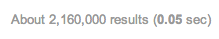 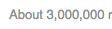 decision tree
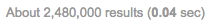 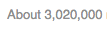 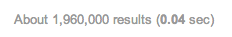 Support vector machine
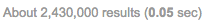 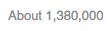 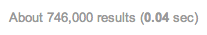 k nearest neighbor
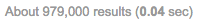 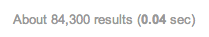 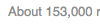 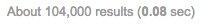 perceptron algorithm
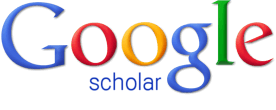 Support vector machines: 2013
One of the most successful (if not the most successful) classification approach:
2016
2019
2013
2022
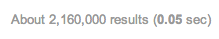 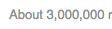 decision tree
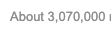 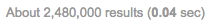 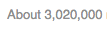 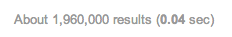 Support vector machine
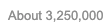 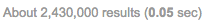 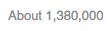 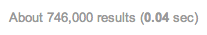 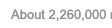 k nearest neighbor
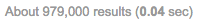 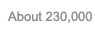 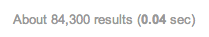 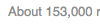 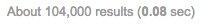 perceptron algorithm
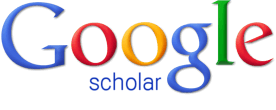 Trends over time
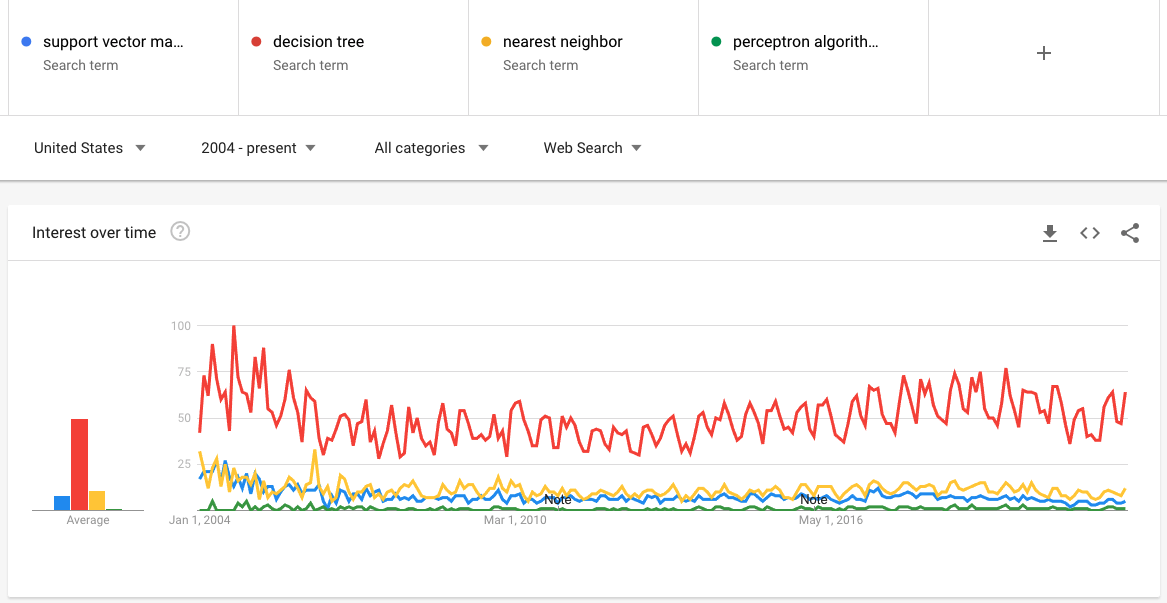